ФГАОУ ВО  «Казанский (Приволжский) федеральный университет»
Институт управления, экономики и финансов
Программа подготовки управленческих кадров 
для организаций народного хозяйства Российской Федерации
Проект «Оптимизация логистических потоков подачи комплектующих на сборочный конвейер»
Автор проекта: 	Гладких Денис Владимирович
Руководитель проекта:	Карасик Елена Анатольевна, к.э.н., доцент
[Speaker Notes: Good afternoon dear members of attestation commission (board). My name is Denis Gladkih. Let me introduce my graduation project “Internal logistics process improvement by material frow optimization”. 
My research advised in this project is Elena Anatolievna Karasik.]
Гладких Денис Владимирович
Руководитель службы закупок и логистики (Supply Chain Leader)

Профессиональный опыт: 
ПАО «КАМАЗ» 2004 – 2007 гг. (4 года)
ЗАО «КАММИНЗ КАМА» с 2007 г. (15 лет)
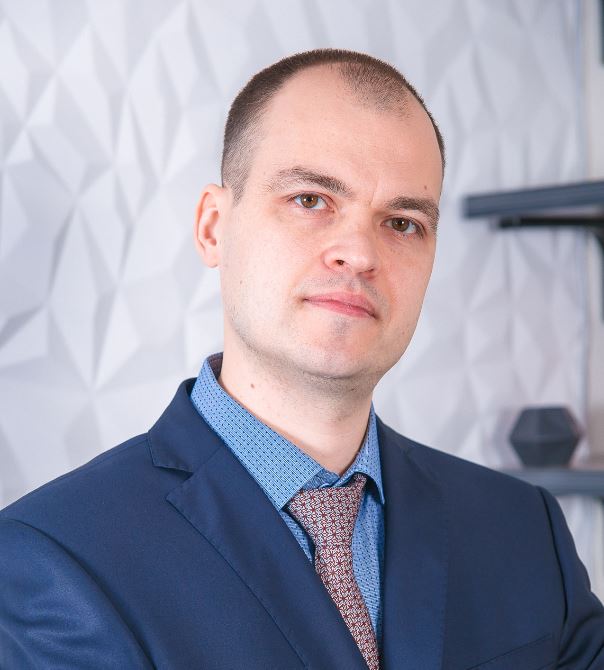 Подразделения в подчинении (итого 91 работник):
Отдел складской логистики
Отдел планирования
Отдел управления поставками
Отдел развития поставщиков
2
[Speaker Notes: I am … (company position, experience, main functions).]
О компании ЗАО «КАММИНЗ КАМА»
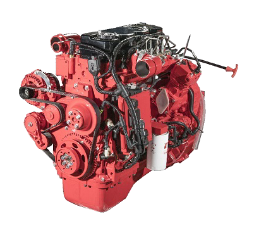 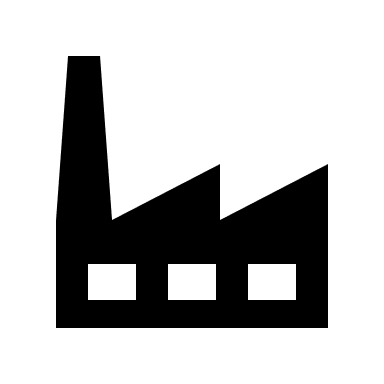 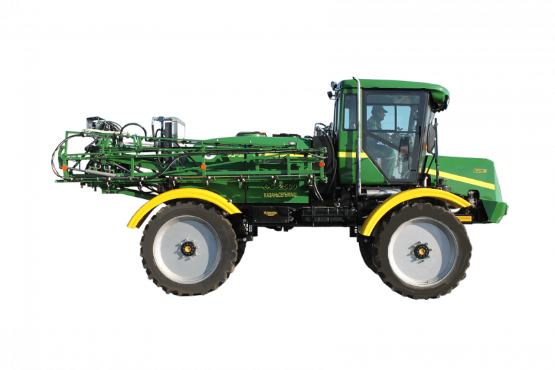 Компактная площадь
24 200 м²
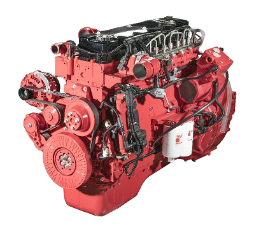 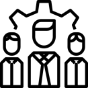 Персонал
405 человек
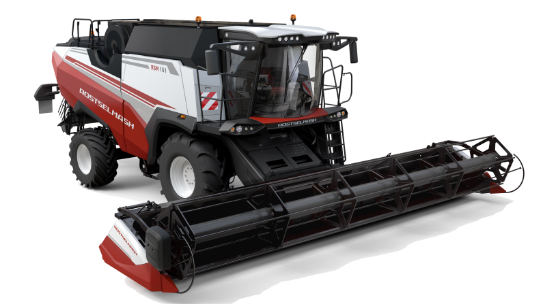 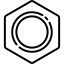 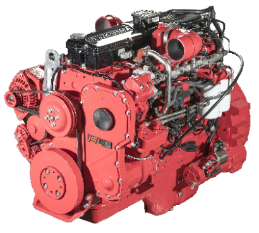 Производственные мощности
35 000 двигателей в год
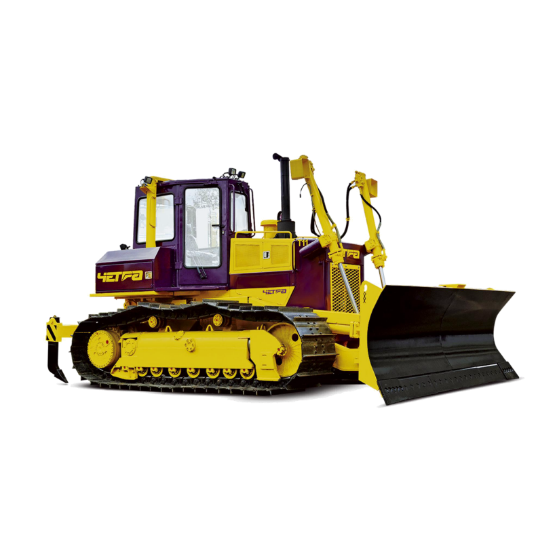 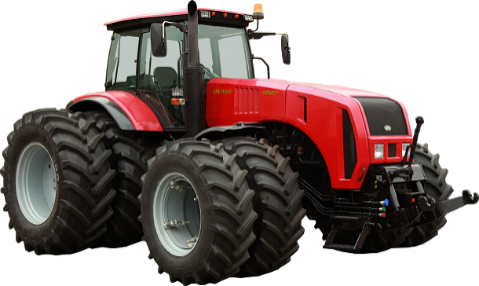 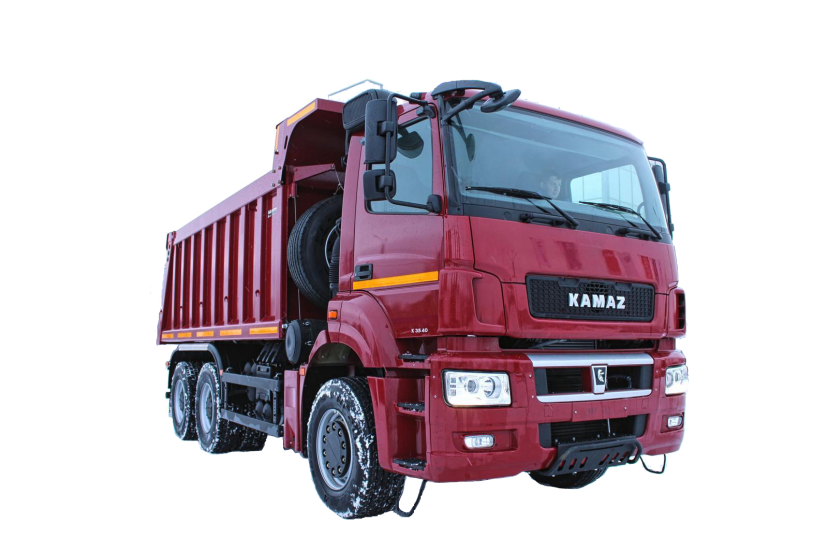 Современное оборудование
Линия сборки двигателей
Испытательные стенды
Линия окраски
Мех.обработка базовых деталей
3
[Speaker Notes: Our company – ZAO “Cummins Kama” was established in 2006 as a JV… (company description, products, application).]
Положение компании на рынке
Регистрация а/м на рынке РФ
Продажи 2021 года
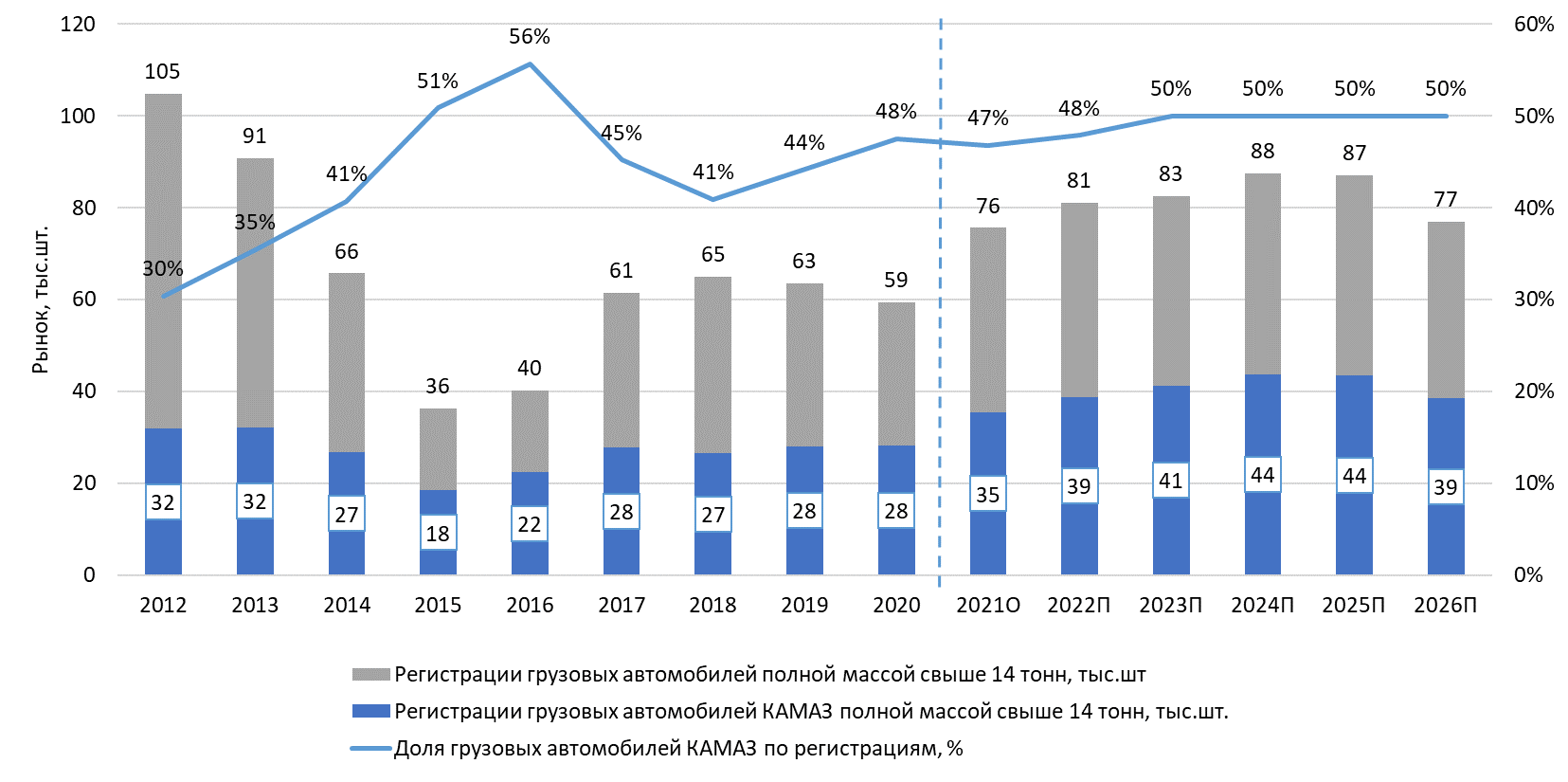 Прогноз продаж на КАМАЗ
4
[Speaker Notes: We’re working in the competitive environment. Our main customer is our 50% shareholder KAMAZ, using our engines in the trucks and busses with the share around 20-25%. 
(KAMAZ share on market, other customers, 2021 results, 5-year forecast)]
Узкие места управления производственной логистикой
Излишние запасы в незавершенном производстве цеха
Регулярная работа производства в сверхурочном режиме
Дефектность цеха по причине работы с упаковкой поставщика
Отсутствие ритмичности поставок деталей на конвейер
Цель:
Повысить эффективность имеющейся логистической системы для исключения переработок и повышения производительности.
5
[Speaker Notes: With the volumes growth we see many challenges. Warehouse and internal logistics process was designed during start-up in 2006 based on 500 engines per month. Now we actually produce up to 1500 engines with customers requirements even more. 
So productivity increasing is one of the top priority now, that’s why I chose my topic connected with internal logistics optimization focused on the bottleneck with parts delivery to assembly line.]
Задачи проекта
Оценить эффективность имеющейся системы внутренней логистики
Спроектировать и изготовить специальные тары для комплектации деталей
Разработать механизмы в информационной системе, позволяющие снизить кратность поставки деталей на конвейер с учётом новой специальной тары
Сократить затраты на работу в сверхурочное время
Улучшить эргономику процесса сборки
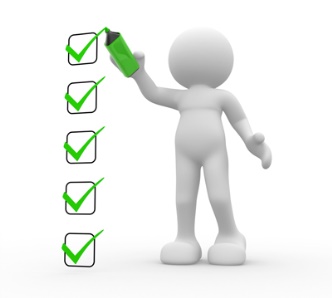 6
[Speaker Notes: Main goal of the project is to increase actual capacity (productivity). We need to analyze current situation, fix opportunities for improvement, design and produce new containers for parts delivery, implement new mechanisms in WMS.
By that we could achieve better productivity, improve ergonomics and potentially reduce (exclude) defects connected with packaging work.]
График реализации проекта
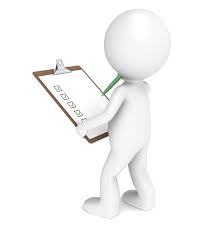 7
[Speaker Notes: On this slide you can see the road map of the project with marking the current situation. We have already done all the paperwork connected with project analysis, identified required quantity of the containers, made technical enquiry for containers design, and received some samples for validation.]
Показатели проекта
Срок окупаемости
	3 года
8
[Speaker Notes: Main investment is containers production, and savings will be reached by engine assembly takt-time reduction, that gives opportunity to reduce (exclude) overworking hours.
Project payback period is 3 years.]
Результат проекта
Снижения такта сборки на 20 сек. (экономия фонда оплаты труда)
Повышение гибкости производства (+5 двигателей в смену)
Потенциальное исключение дефектности (упаковка)
Эргономический эффект
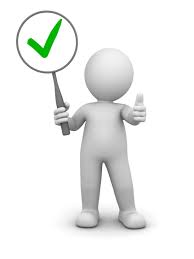 9
[Speaker Notes: As a result by saving from 5 to 20 seconds on each operation total effect will give additional 5 engines assembly per day, ore more than a hundred per month.]
Риски проекта
3
2
1
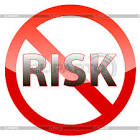 10
[Speaker Notes: Risk assessment has been done.]
ФГАОУ ВО  «Казанский (Приволжский) федеральный университет»
Институт управления, экономики и финансов
Программа подготовки управленческих кадров 
для организаций народного хозяйства Российской Федерации
Проект «Оптимизация логистических потоков подачи комплектующих на сборочный конвейер»
Автор проекта: 	Гладких Денис Владимирович
Руководитель проекта:	Карасик Елена Анатольевна, к.э.н., доцент
[Speaker Notes: Thank you for attention and your interest to my project. I have some additional pictures in Appendix 1-3 showing the first samples of containers already used on the shopfloor. 
Now I can answer your questions.]
Приложение 1. Внедрение опытных образцов.
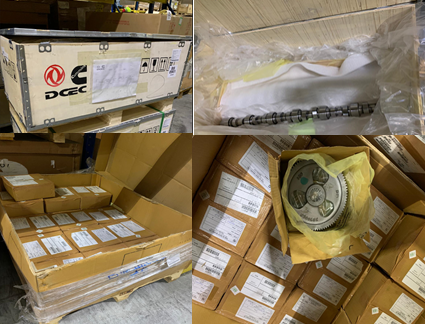 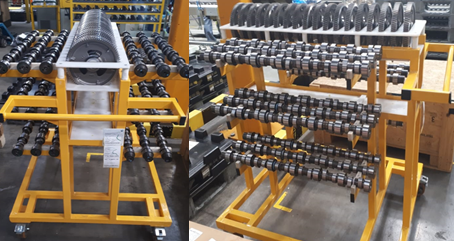 12
Приложение 2. Внедрение опытных образцов.
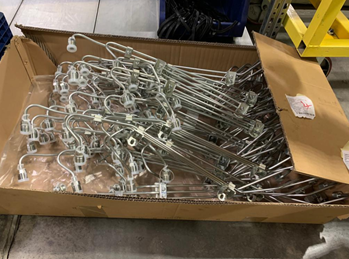 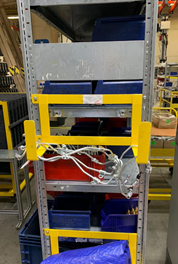 13
Приложение 3. Внедрение опытных образцов.
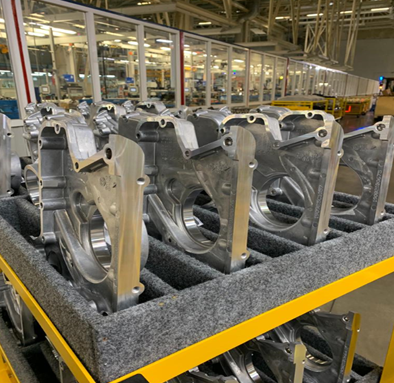 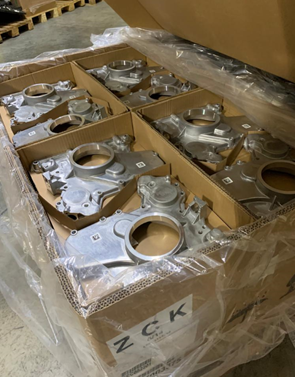 14